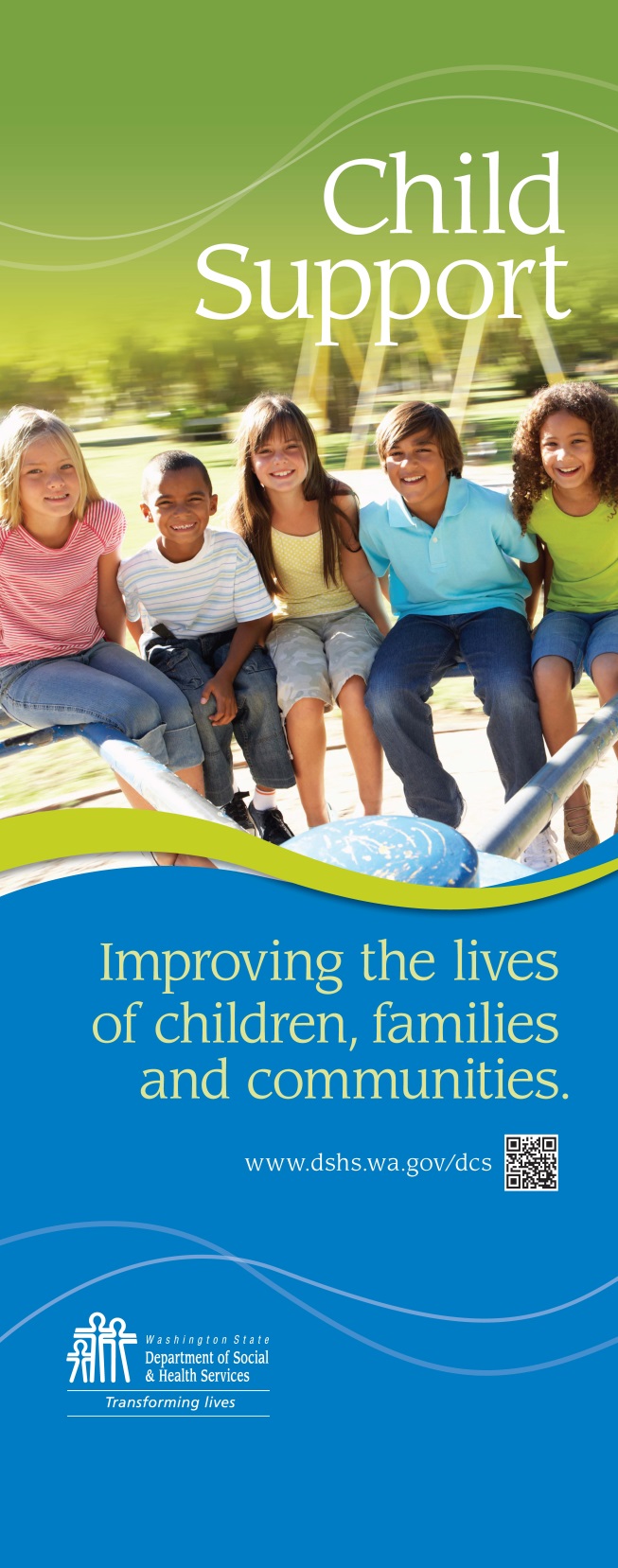 Division of Child Support
The Basics of Child Support for Employers
800-562-0479 (DCS Employer Relations)
www.childsupportonline.wa.gov
DCS-ERT@dshs.wa.gov
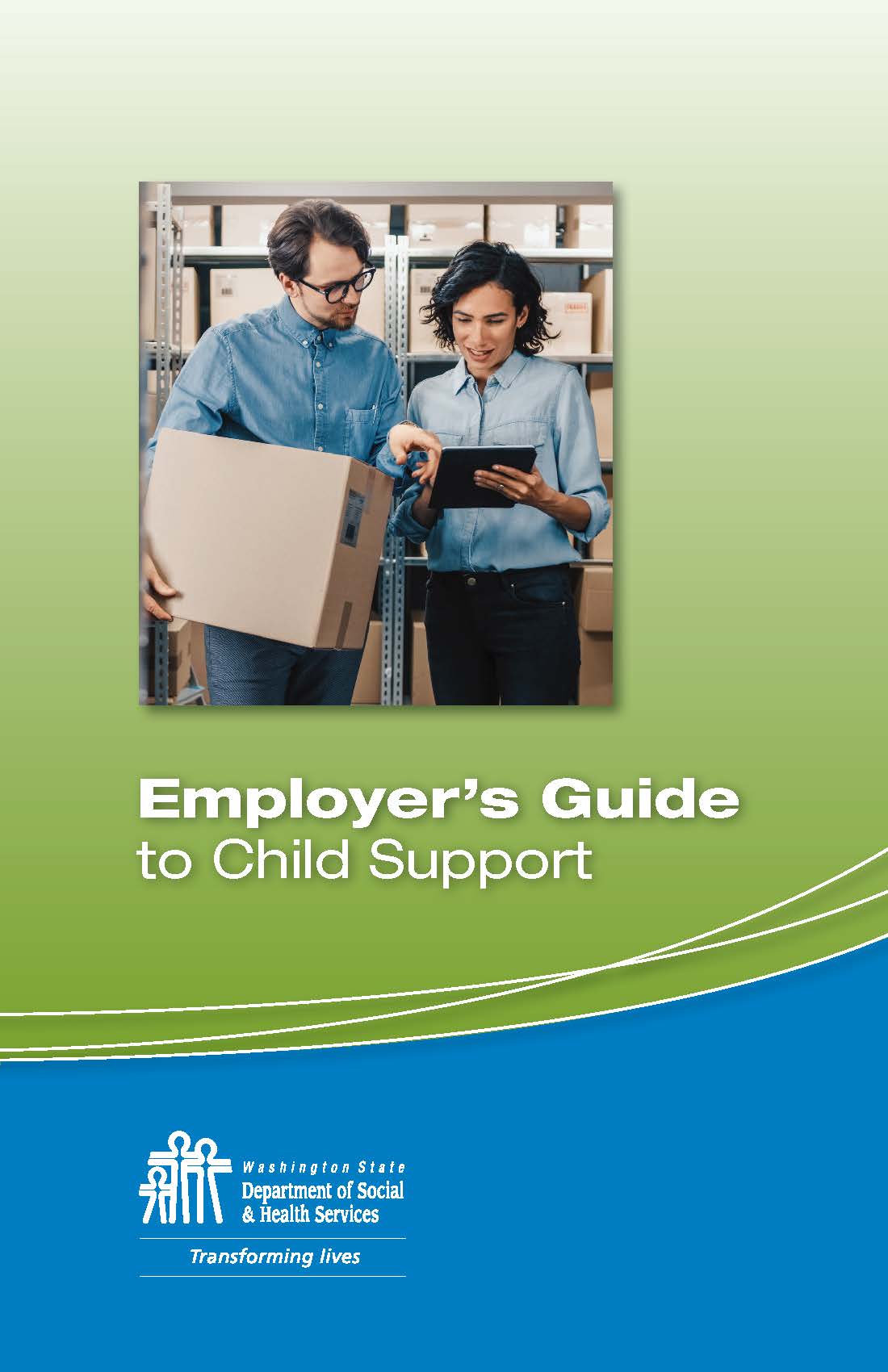 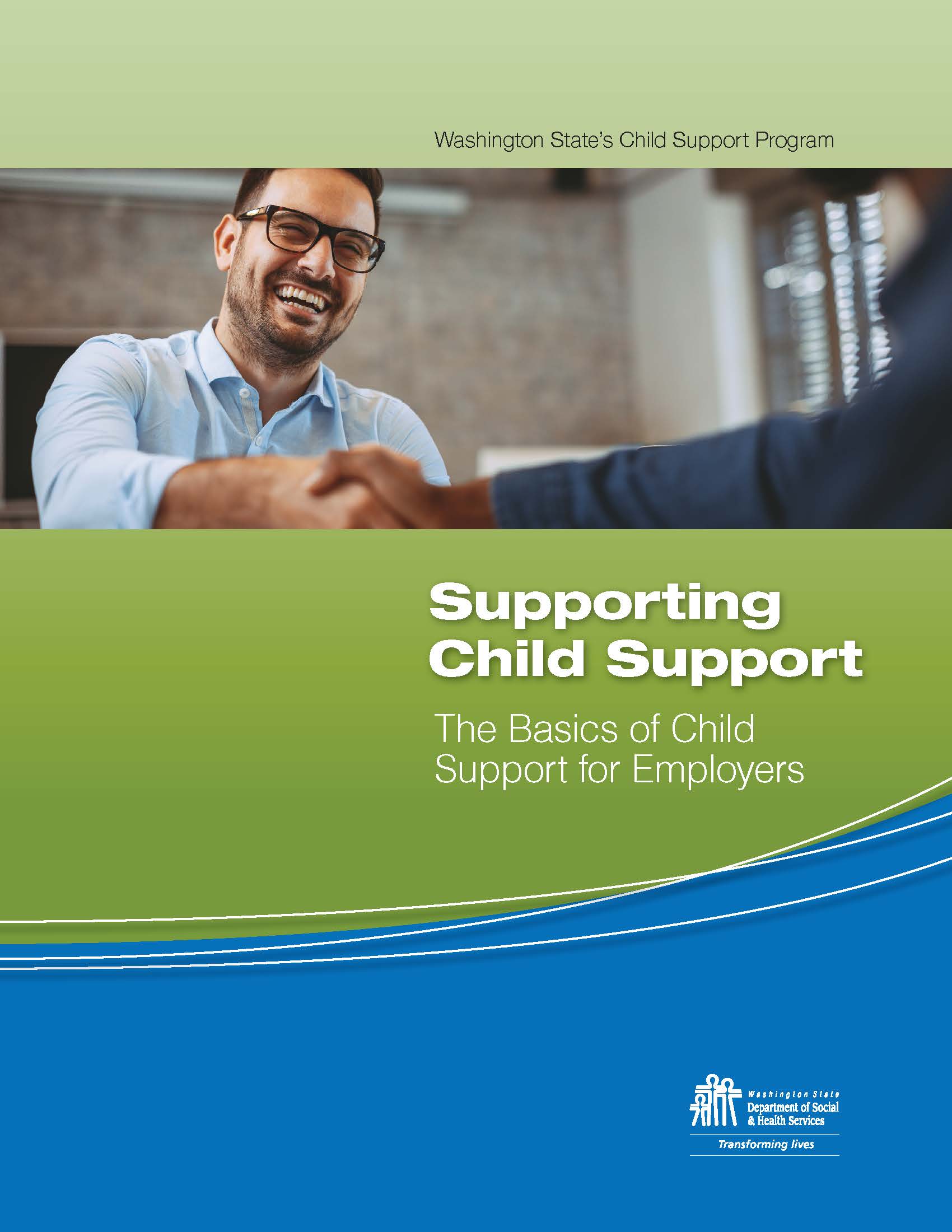 8/25/2020
2
Agenda
Basic Understanding of Employer Responsibilities & Options 
Recent changes in legislation and policy
EFT payment options
Resources
COVID Specific Scenarios
Q&A
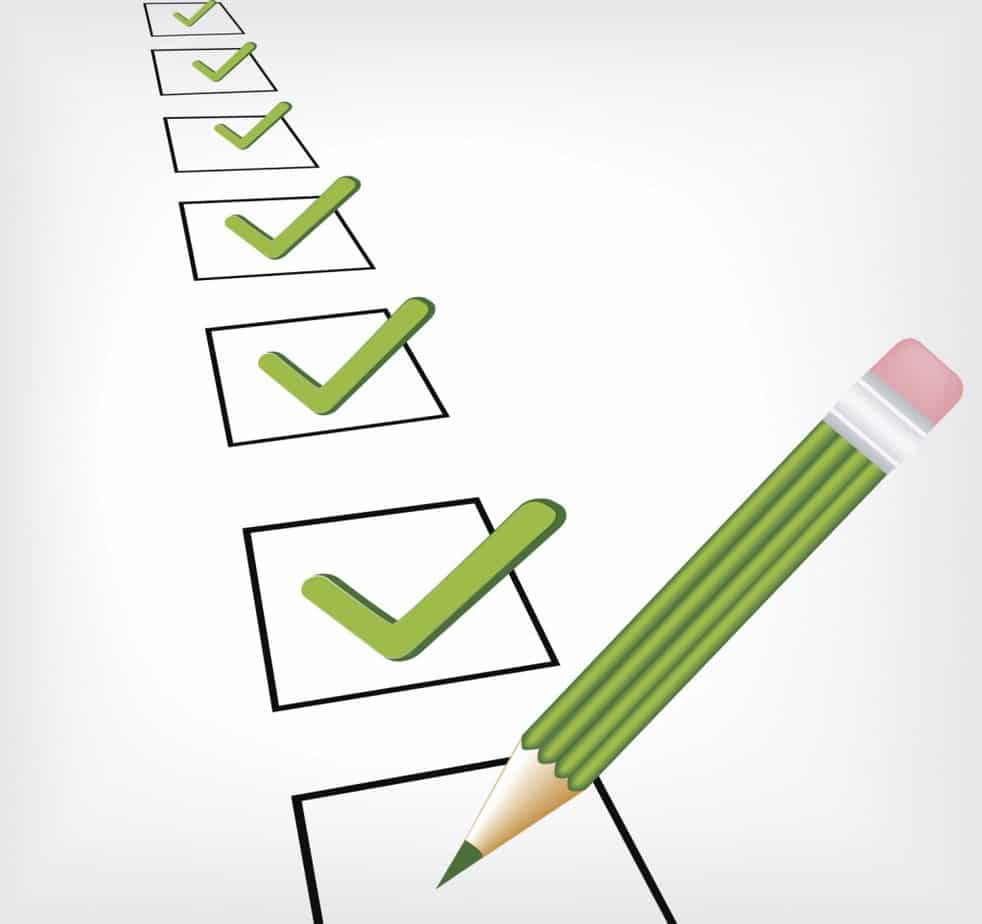 8/25/2020
3
[Speaker Notes: Washington State Child Support can be complicated and confusing.  
Filling out required paperwork can be time consuming.  
DCS can show you how to cut through the paper and respond quickly, saving you time.]
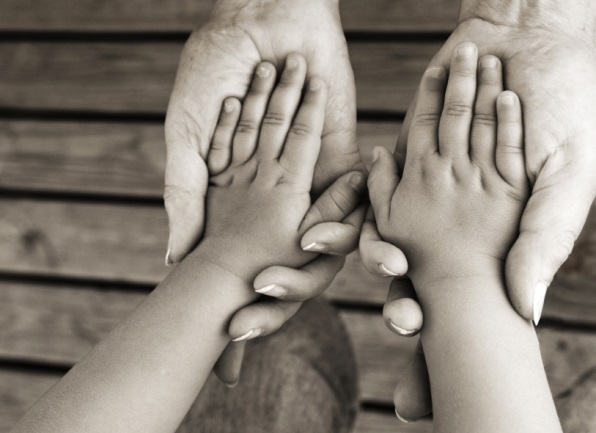 Nationwide, child support lifts a million people out of poverty every year.
8/25/2020
4
[Speaker Notes: Child support is an important source of income for these families. It lifts a million people out of poverty every year and represents, on average, 40 percent of the income of poor custodial parents and their children when they receive it.2 However, less than half of poor custodial families receive child support. 

Department of Social and Health Services (DSHS) provides some type of shelter, care, protection and/or support to 2.2 million of our state's 6.8 million people.]
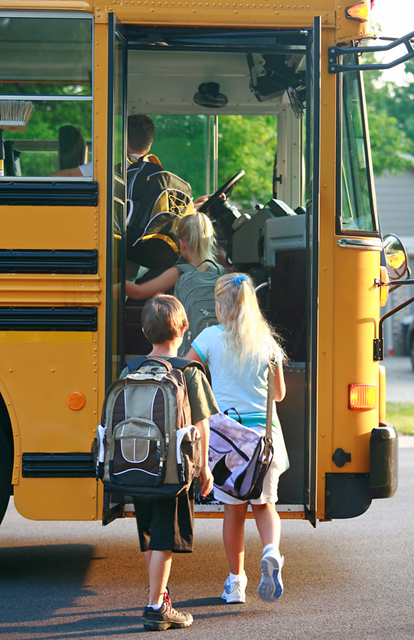 You Make an Impact!
DCS receives over 370,000 payments each month
Employers account for 76.5% payments received
Nationwide – 14.7 Million Children served in 2018
Employers reduce WA tax burden by $137 million a year
FFY 2019 Collected $4.08 / $1 Spent
5
[Speaker Notes: Payments do not include IRS intercepts
1 of 5 children in the US served by child support enforcement
TANF – 1.8 Milion in 2018]
Your Responsibilities
Report new hires and rehires within 20 days
Answer withholding notices within 20 days
Begin withholding next pay date
Remit within 7 days
Enroll dependents in medical plan 
Notify DCS when employee stops working
8/25/2020
6
[Speaker Notes: The withhold amounts are stated in the first page of the notice
It is broken down into the possible pay cycles:
Weekly
Biweekly (every two weeks)
Semimonthly (twice per month)
Monthly]
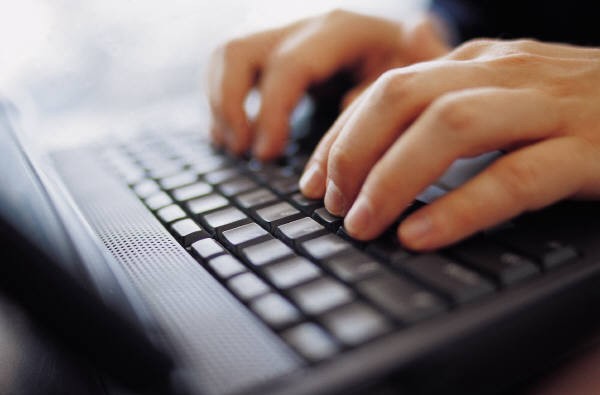 New Hire Reporting
New Hire Reporting
8/25/2020
Copyright 2015, Division of Child Support
7
New Hire Reporting
What is New Hire Reporting?
ALL New Hired and Rehired employees must be reported within 20 days
Rehired - Employees returning after more than 60 days or need a new W-4
Who is responsible to report?
Employers (payroll service)
Why is reporting important?
Timely enforcement of child support
Saves millions in overpayments
8/25/2020
8
[Speaker Notes: 1.8 million reports annually
Information shared nationally
Easy, fast and free
BIG results

NH Fed Law is part of PWORA (AKA: Welfare Reform) of 1996.  CFR 45.
WA State Statute is RCW 26.23.040

CS collections reimburse public assistance and help to reduce government spending by helping otherwise needy families stay off of public assistance.

New Hire information helps to detect and prevent fraudulent Unemployment Compensation and Labor and Industries benefits payments.

Fraudulent claims cost the state of Washington millions of dollars per year.]
What To Report
Report the following employee data elements
Name
Address
Social Security Number 
Date of Birth
Date of Hire (the date the employee first works for pay) 
Report Employer information	
Name and mailing address
FEIN
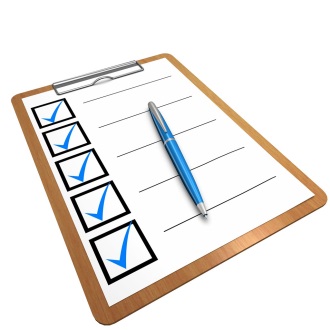 8/25/2020
9
[Speaker Notes: Within 20 days of hire or rehire 
If your first time, report everyone hired since your last quarterly reporting to ES

If the employee returning to work is required to complete a new W-4 form, or has been separated from your employment for at least 60 consecutive days, you should report the individual as a New Hire. 

The fine for failing to report is $25 per newly hired employee. If the employer and employee agree not to report, the penalty increases to $500.]
How to Report
Report within 20 days via: 
Online Reporting:
Internet: https://secure.dshs.wa.gov/dcsonline
Upload large files, confirmation email 
Fax:  800-782-0624
Phone:  800-562-0479
Mail:  POB 9023, Olympia WA 98507-9023
Multi-State Notification:  410-277-9470
www.newhire.wa.gov
8/25/2020
10
[Speaker Notes: Immediate and interactive feedback re: the correctness and validity of the data entered.
Optional confirmation email that may be used as a record keeping tool.
Savings on postage and media.
Immediate, more efficient processing of the information reported.
Good Customer Service through web-based documentation and email contact with the webmaster.
Access to a list of the last 6 months history of new hire reporting.]
https://secure.dshs.wa.gov/dcsonline
11
[Speaker Notes: SAW login and sign up page]
Frequently Asked Questions
Isn't this information available through quarterly wage reporting?

Quarterly wage data can be outdated by six months or more. With New Hire Reporting, information is available within 20 days
8/25/2020
12
I am a Multistate Employer
Do I have to report to each state in which I have employees?
You may select one state where you have employees working to report all New Hires
Online Multistate Notification Form: https://ocsp.acf.hhs.gov/OCSE/
Call 410-277-9470
8/25/2020
13
[Speaker Notes: There are other employer programs provided through ACF that we will touch on later.]
I’m Not Sure if I Submitted Everyone
What should I do?


Submit all of the employees you hired or rehired since your last quarterly reporting
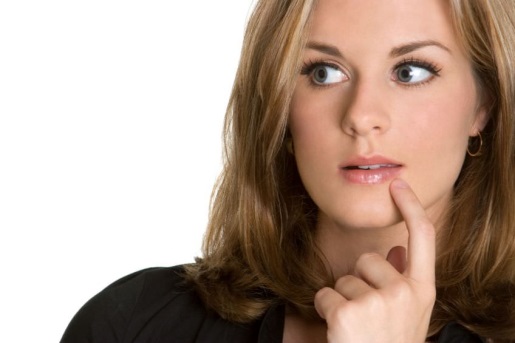 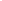 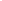 8/25/2020
14
Oops, I Made a Mistake!
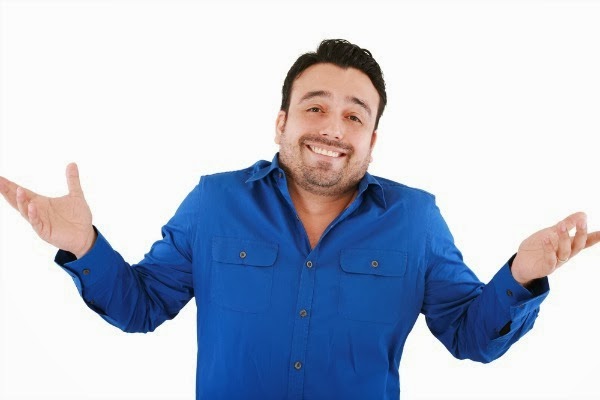 How should I fix it?

If it is the same day and through DCS Online, you can edit your report
In all other situations, just resubmit
8/25/2020
15
New Hire Reporting
Questions?

www.newhire.wa.gov
dcshire@dshs.wa.gov
1-800-562-0479
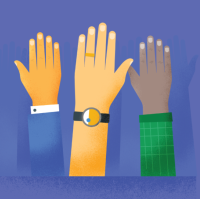 8/25/2020
16
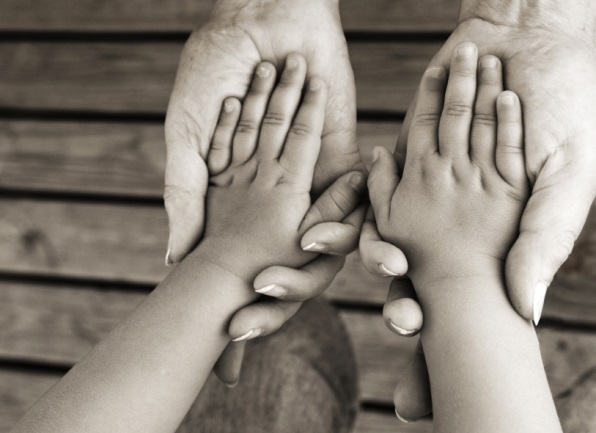 Income Withholding


In this section you will learn:
Child Support laws and requirements
How to process and answer  Income Withholding Orders
Where and when to send withheld funds
Income Withholding and Medical Support


In this section you will learn:
Child Support laws and requirements
How to process and answer  Income Withholding Orders (IWOs)
Where and when to send withheld funds
The basics of the National Medical Support Notice
8/25/2020
Copyright 2015, Division of Child Support
17
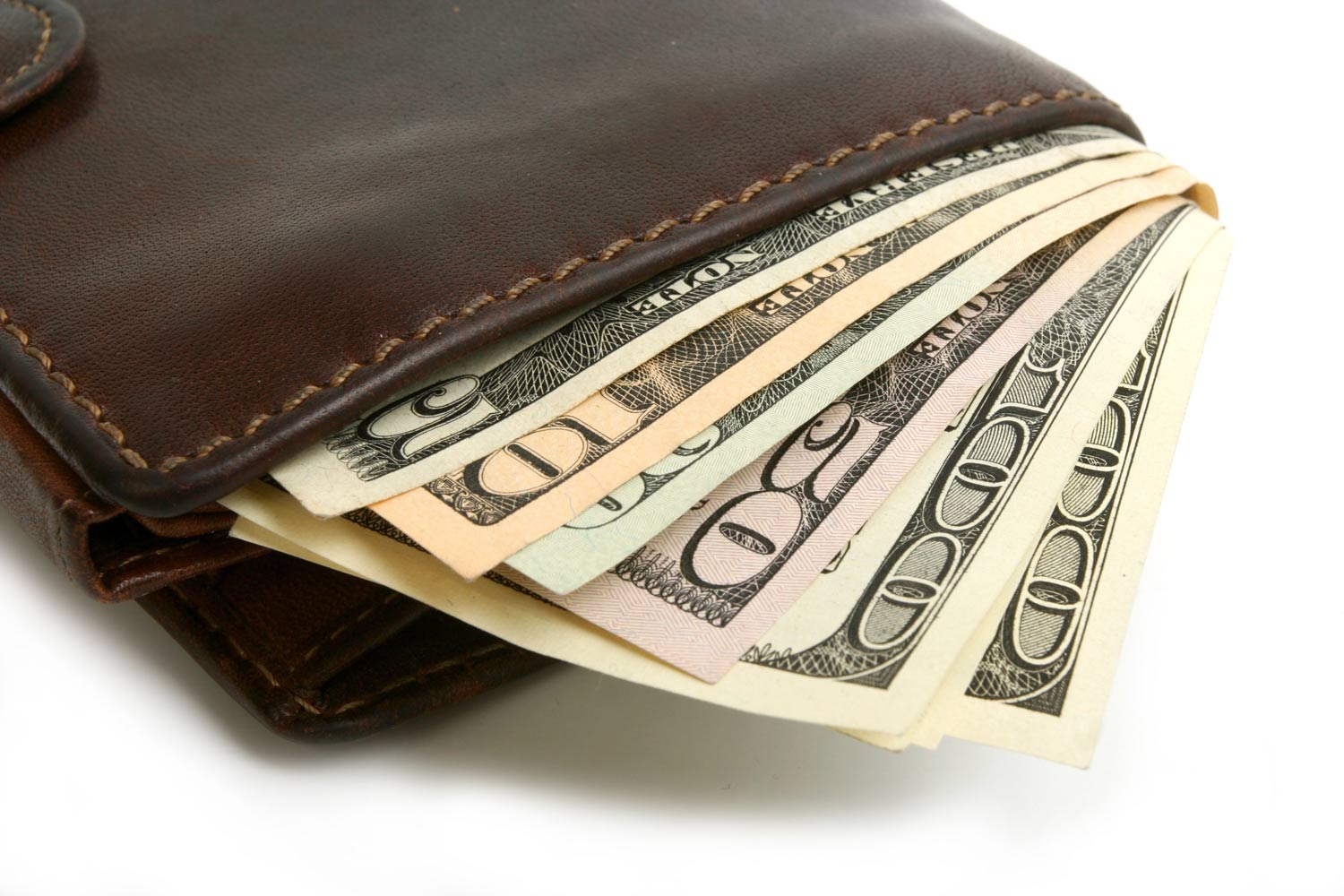 Most child support is collected through income withholding when the non-custodial parent is working.
8/25/2020
18
[Speaker Notes: The national child support program collects substantial amounts of child support every year. In FY 2010, it collected $26 billion. Wa collected $650 million.

Most child support is collected through automatic income withholding and thus the child support program works well for families in which the parent living apart from the children (referred to as a noncustodial parent) is steadily employed. The program is less effective for families when the noncustodial parent does not have a steady job.]
Withholding Basics
Effective the day the withhold is received 
Withhold from the next paycheck
Withhold on employer pay schedule
Broken down on the notice
Withhold from net earnings
Mandatory Deductions Only
Withhold amount up to 50% of net
Remit within 7 days
8/25/2020
19
Day Labor Withholding Changes
Past:  Withhold 50% daily until the monthly amount is withheld

Effective October 15, 2018:
Withhold 50% of their pay each day until the weekly prorated amount is withheld each work week
8/25/2020
20
What About Bonuses and Other Lump Sums?
Are addressed in the Order to Withhold
May not be required
Options to Report These Payments
https://www.acf.hhs.gov/css/employers/child-support-portal
Email:  LSC@dshs.wa.gov
Call:  360-664-5246
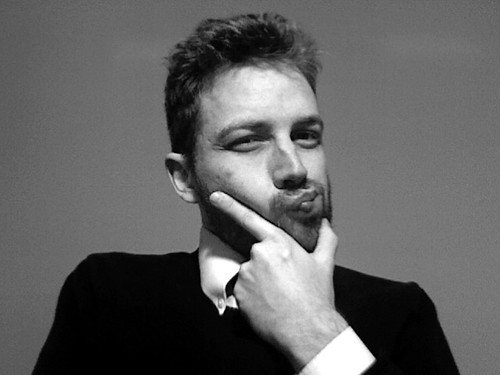 8/25/2020
21
[Speaker Notes: Payment arrangement can be due to a court order, agreement with the Support Enforcement officer or the Prosecuting Attorney

Only report bonuses for employees you are already w/h from]
Information to Report
Employer name
Employer contact information
Employee names 
SSN or case numbers
If known 
Bonus Amounts
Payout Dates
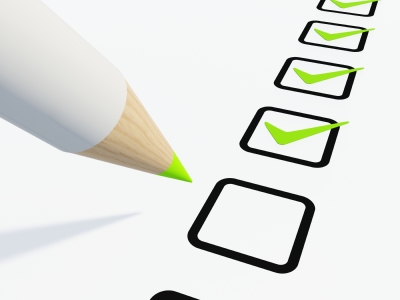 8/25/2020
22
[Speaker Notes: Please give us a week to review all of this
Again, only report those employees who already have w/h in place]
What Has Changed?
Effective December 2017
One Income Withholding Order (IWO)per case
Federal mandate

Implementation by Employer
Can send in one response
Add up all of the withholding amounts
Send in one payment
8/25/2020
23
[Speaker Notes: 70% + of people only have one case,
Remember to apply the 50% limit]
OLD Cover Letter
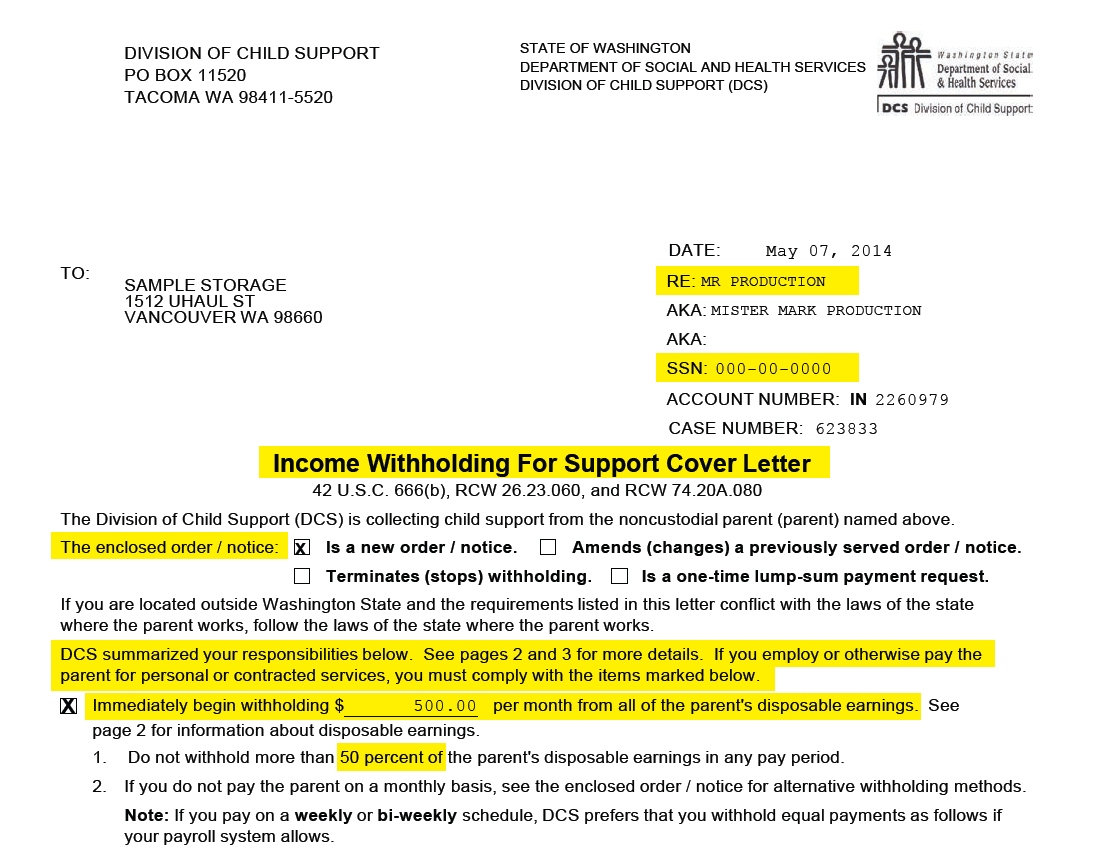 8/25/2020
24
[Speaker Notes: DCS used to issue one IWO for all cases combined.  Now we issue one IWO per case.  Easier to track your withholding by case.  Most states have been doing IWOs this way for a long time, so it is the standard.]
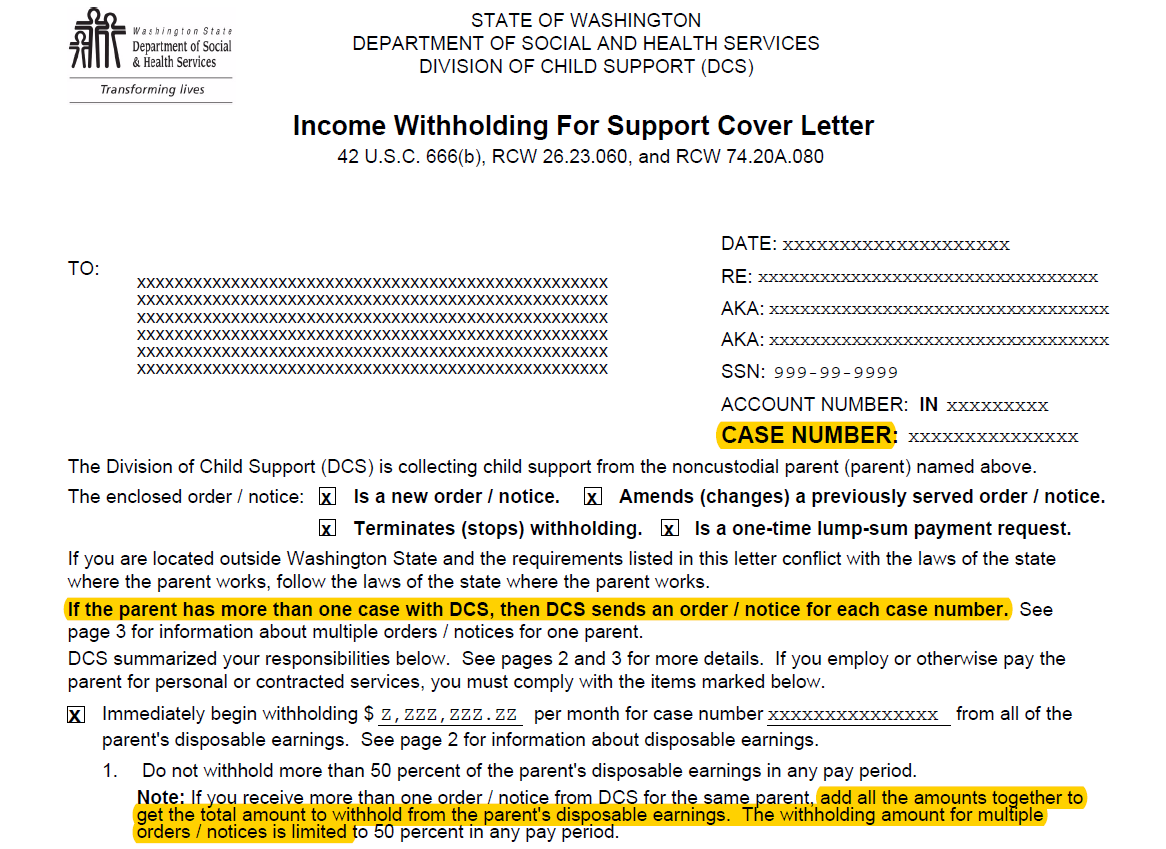 NEW Cover Letter for one IWO 
per case
8/25/2020
25
[Speaker Notes: Added One IWO per case information.]
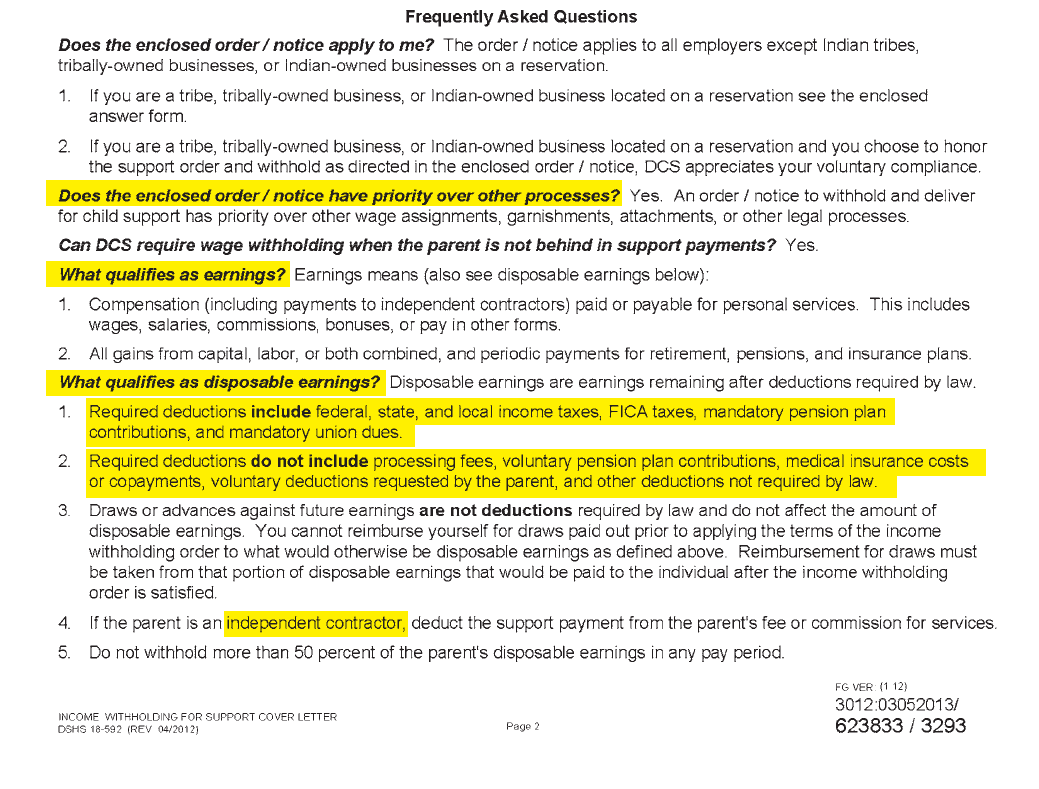 8/25/2020
26
Added FAQs for one IWO
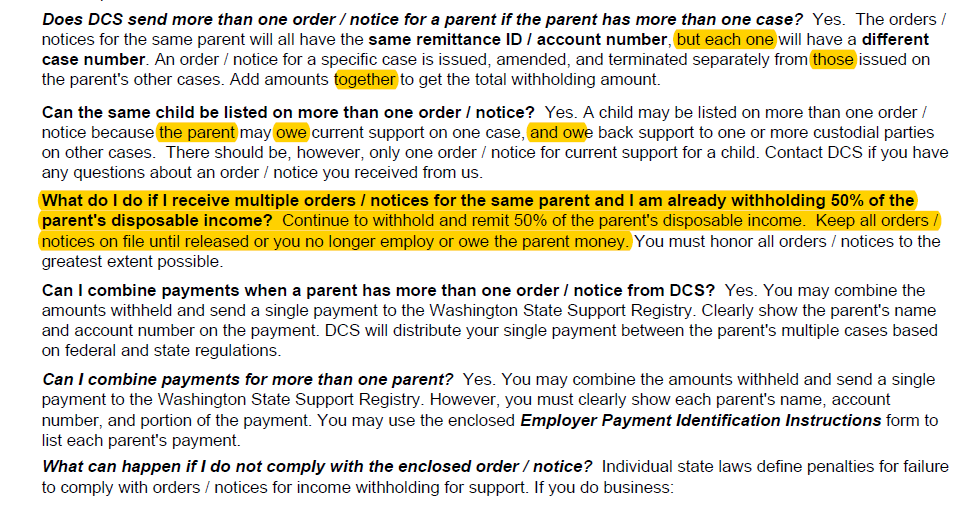 8/25/2020
Copyright 2016, DSHS Division of Child Support
27
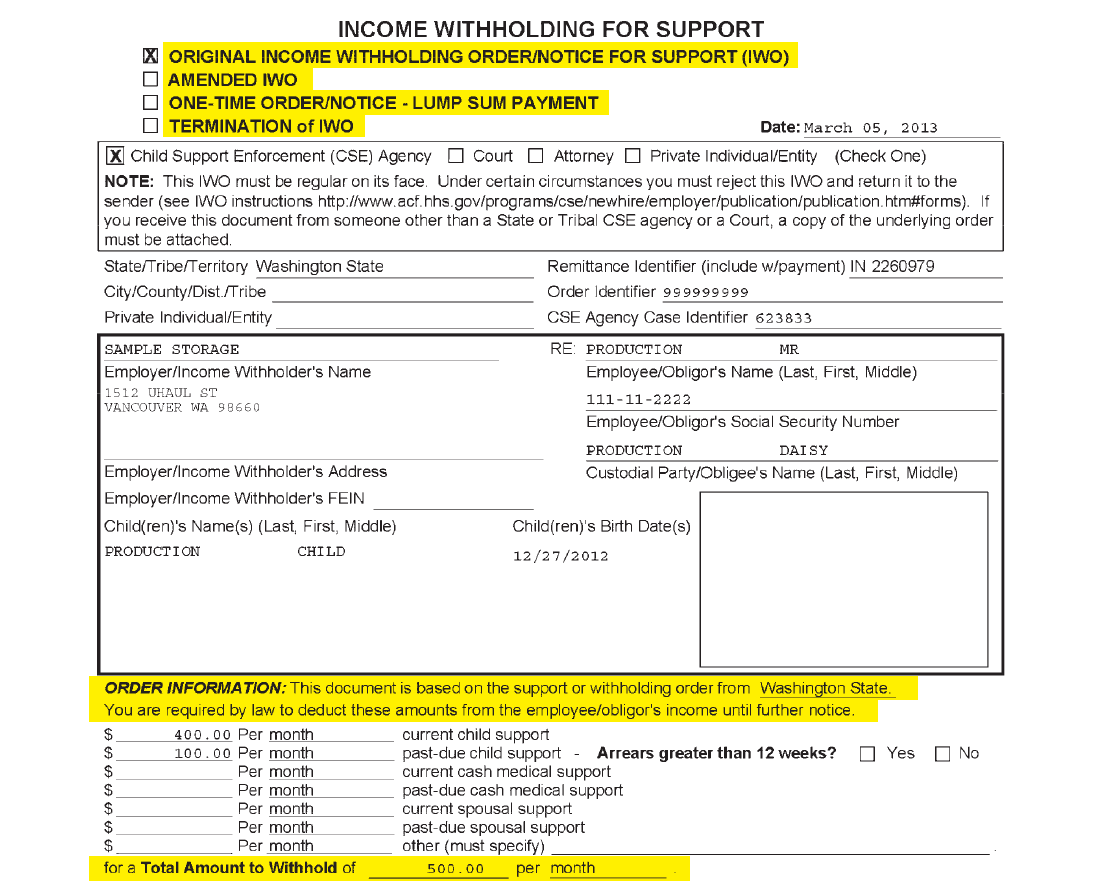 8/25/2020
Copyright 2015, Division of Child Support
28
12
[Speaker Notes: Transition to one IWO per case on older cases happens during normal course of business as changes are made.]
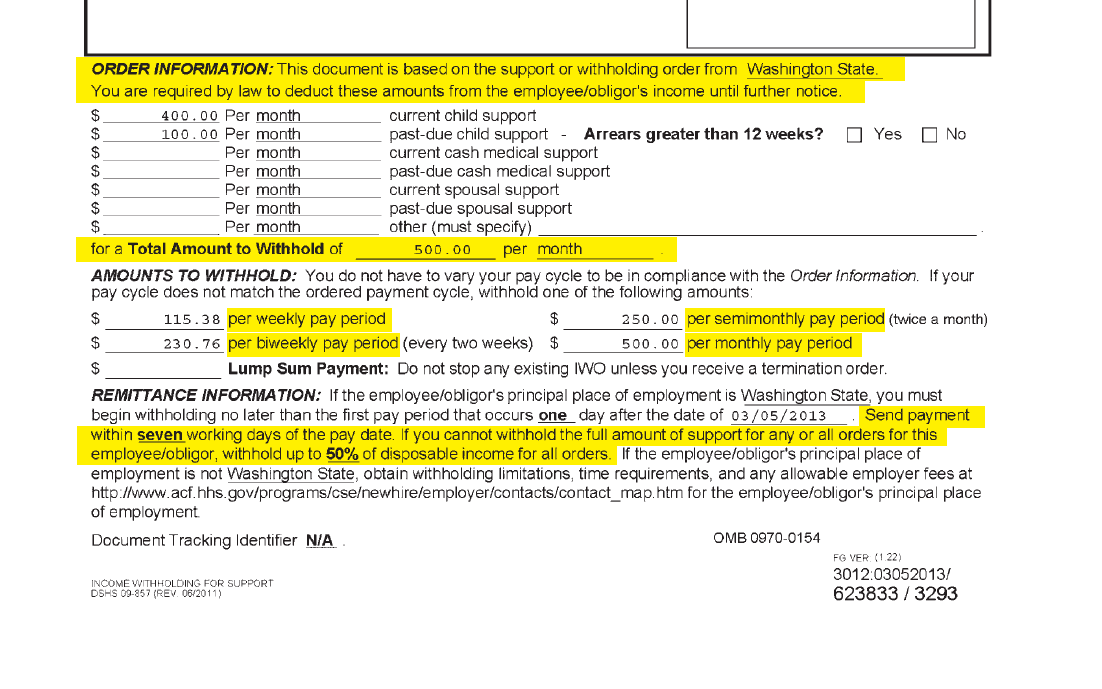 8/25/2020
29
[Speaker Notes: DCS also sends a copy of IWO to the NCP]
New Answer Form for one IWO per case
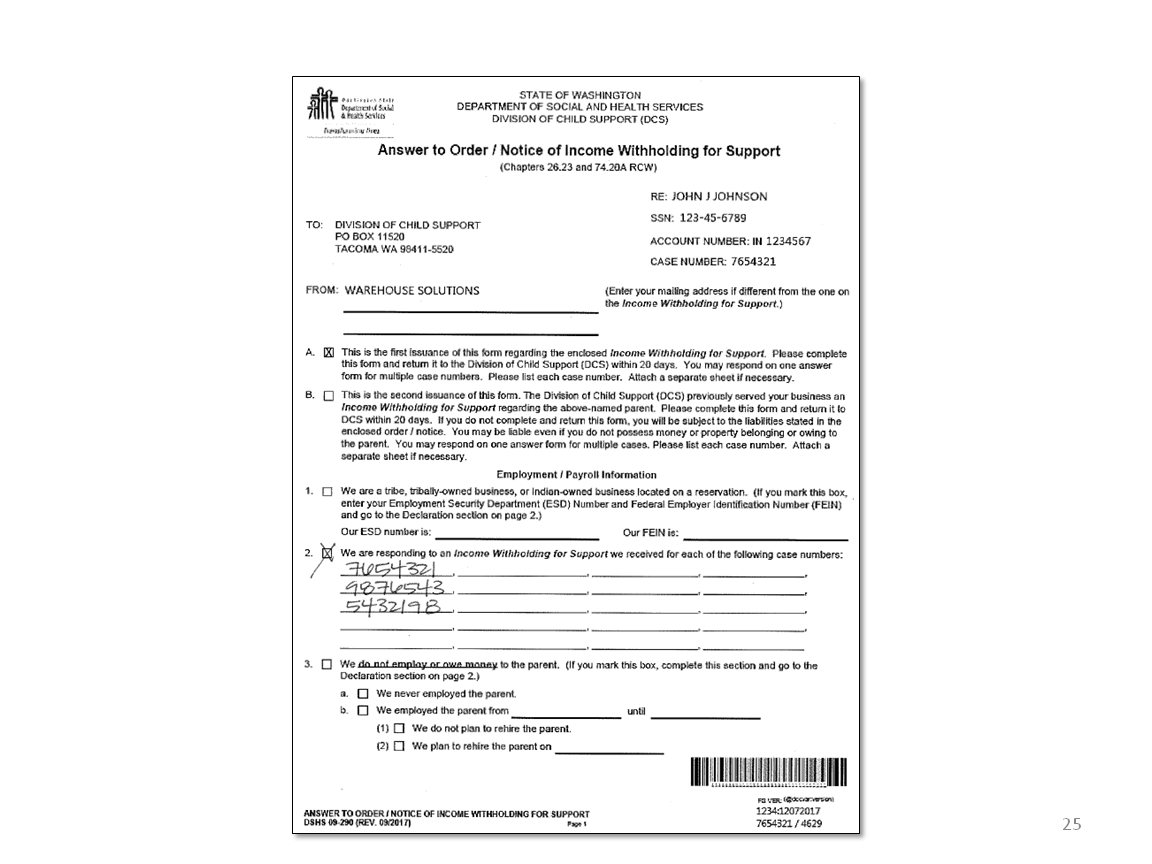 8/25/2020
Copyright 2015, Division of Child Support
30
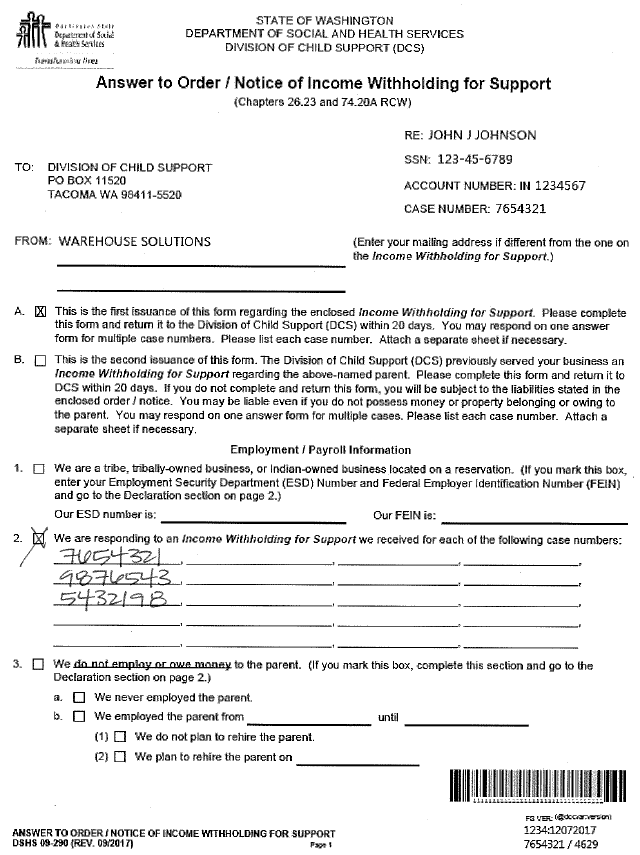 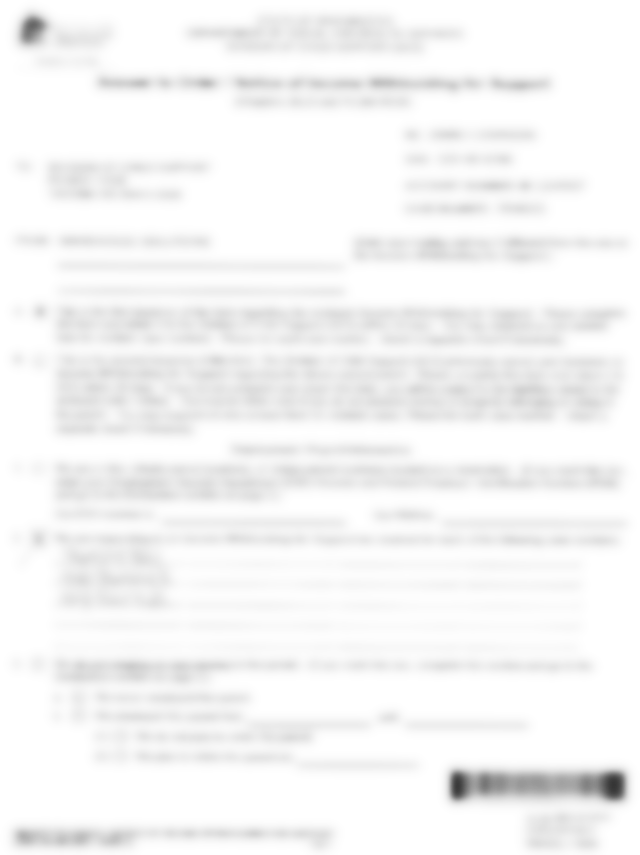 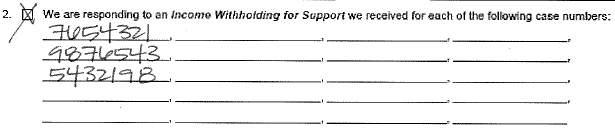 31
[Speaker Notes: Slide Topic:  Visual Response Steps

Timeframe:  1 minute

Key Points:  
9-290 may include reference to all cases that the response is for, if multiple.

Resources:  None

Transition:  None

Additional Notes:  None]
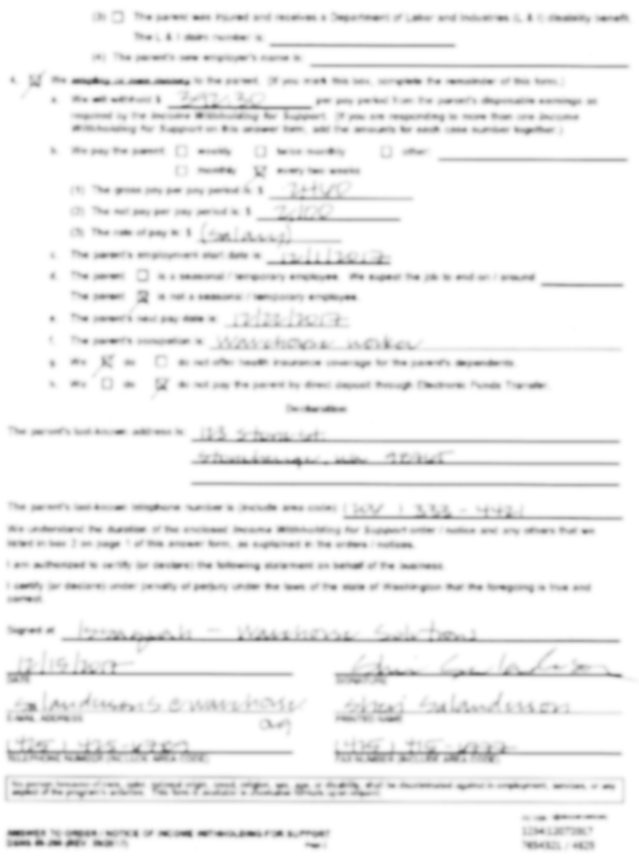 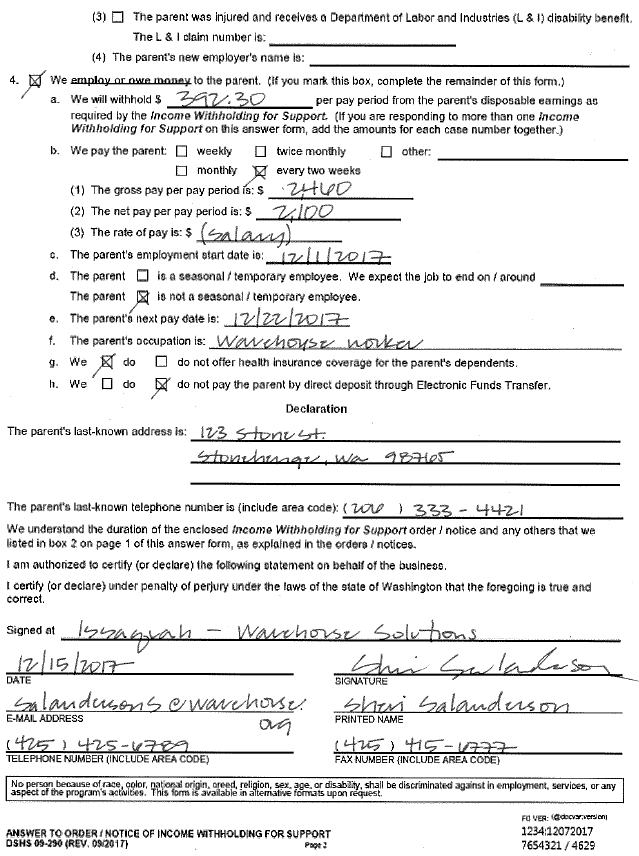 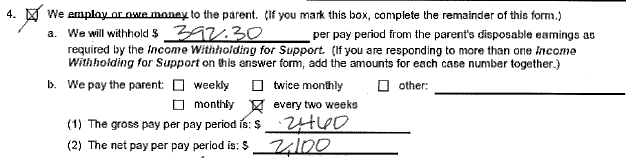 32
[Speaker Notes: Slide Topic:  Visual Response Steps

Timeframe:  1 minute

Key Points:  
9-290 may include reference to total IWO amount, if multiple.
Clarify:  For a 9-290 to cover more than one IWO, it must have multiple D#s included or accurate combined IWO amount. 

Resources:  None

Transition:  None

Additional Notes:  None]
What do you know?
An employer has ___ days to answer a withholding notice.

20 days
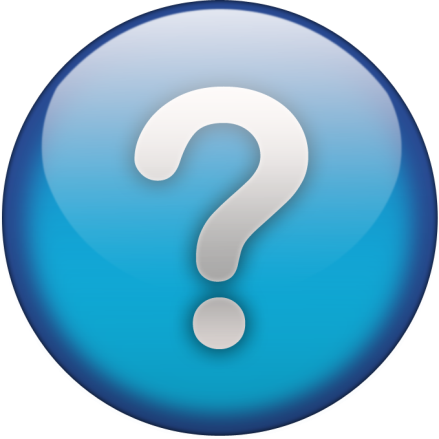 8/25/2020
33
What do you know?
An employer has __ working days to remit withheld funds.

7 days
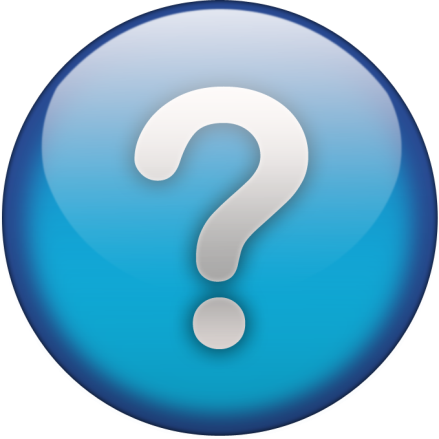 8/25/2020
34
[Speaker Notes: The withhold amounts are stated in the first page of the notice
It is broken down into the possible pay cycles:
Weekly
Biweekly (every two weeks)
Semimonthly (twice per month)
Monthly]
What do you know?
True or False: An employer is required to notify DCS when an employee stops working?

True. If an employer is withholding child support and the employee stops working, notify DCS.
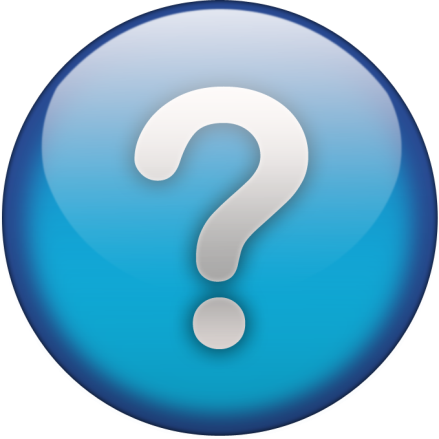 8/25/2020
35
What do you know?
An employee asks you to stop withholding child support because his child graduated from high school. Do you stop withholding based on this information?

NO! Only stop withholding when you receive a written notice from DCS.
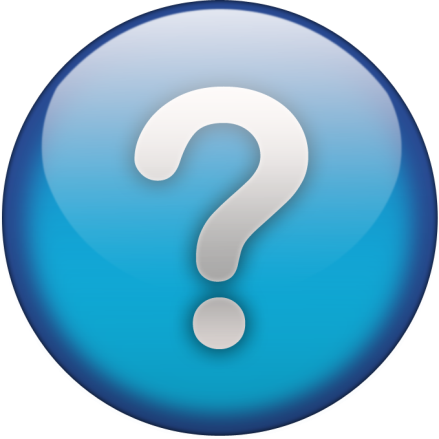 8/25/2020
36
[Speaker Notes: Even if they give you a high school diploma, continue to withhold.
They may have debt to pay off, there may be post secondary support]
What do you know?
True or False: Child Support withholding orders take priority over most other garnishments

True, with the exception of the IRS.  Contact DCS if there is a question.
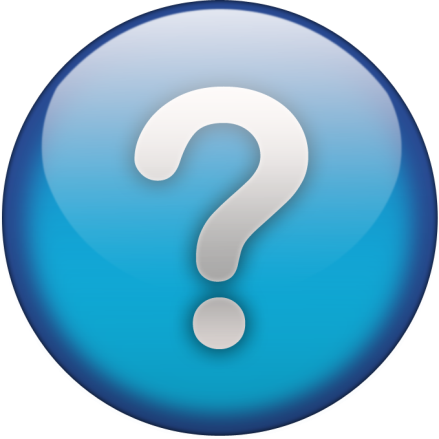 8/25/2020
37
Medical Support Enforcement
National Medical Support Notices
May be sent with IWOs or on their own
Requires employers to:
Enroll children into health insurance programs 
Respond with insurance information
Provides the employer with the premium limitation
8/25/2020
38
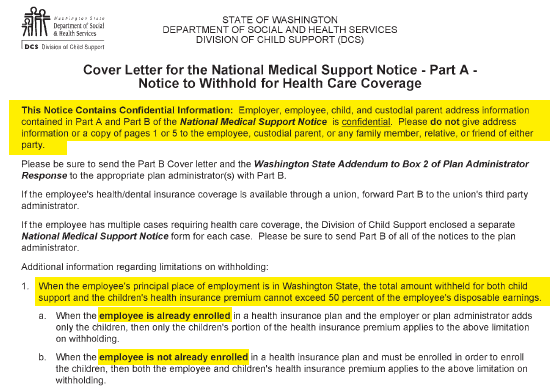 39
[Speaker Notes: IMPORTANT: DO NOT give a copy of this notice to your employee!  Some of the information is CONFIDENTIAL!]
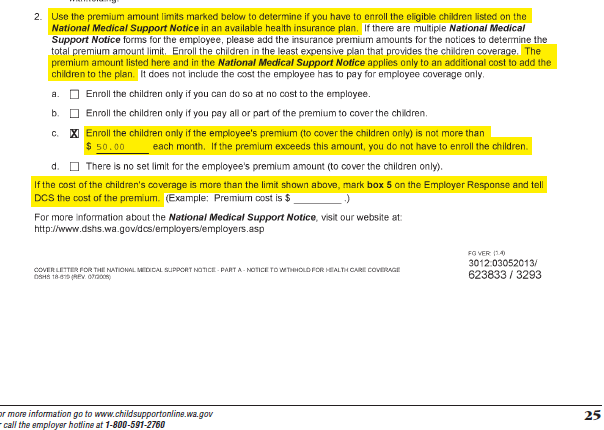 40
Part A Employers
For Employers Handling Their Own Enrollments
Enroll kids in medical plan within premium limit
Complete Response Forms
Notify DCS when child removed from coverage
41
[Speaker Notes: Four parts]
Part B Plan Administrator/Employer
Enrollments handled by third party or union
Forward Part B to third party or union
Enroll kids in medical plan within premium limit
Complete Response Forms
Notify DCS when child removed from coverage
42
[Speaker Notes: Five parts]
Income Withholding and the National Medical Support Notice
Questions?

800-562-0479
DCS-ERT@dshs.wa.gov
www.childsupportonline.wa.gov
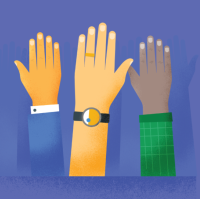 8/25/2020
43
Payments
Remit within 7 days of withholding the funds
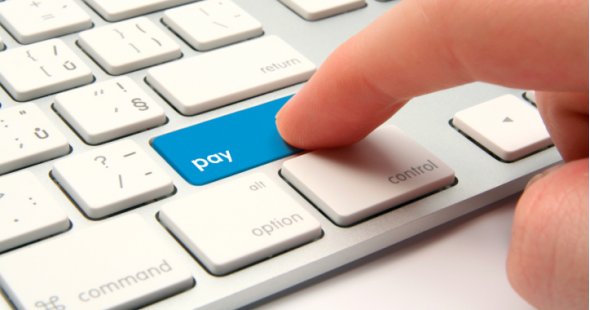 8/25/2020
44
Mandatory Electronic Payments
Effective January 2019
Mandatory Electronic Payments for most employers

The new law applies to all companies who:
Have 10 or more employees
Have less than 10 employees, but receive IWOs for more than one employee
Use a payroll processing company
Are required to electronically file and pay taxes to DOR
8/25/2020
45
Benefits of Electronic Payments
You Save Time and Money!
Fewer steps, less paper
Safer and less expensive
Accuracy and security built into the process

Public Savings
Reduced processing cost
Families receive money more quickly
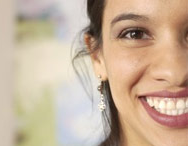 8/25/2020
46
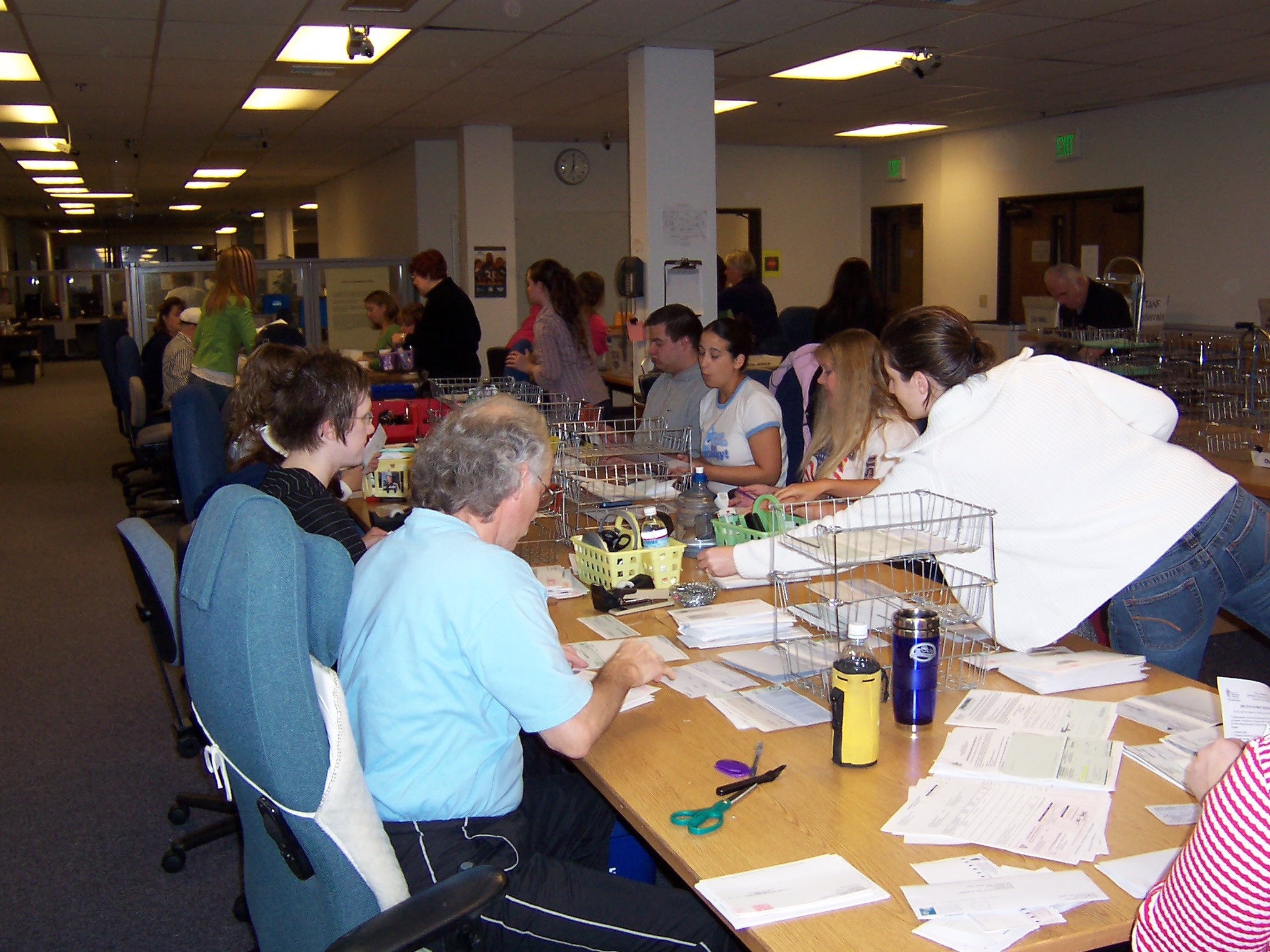 It takes 10-15 employees each day to process the 17% of payments we receive by check
8/25/2020
Copyright 2015, Division of Child Support
47
[Speaker Notes: 5,000 paper checks received daily]
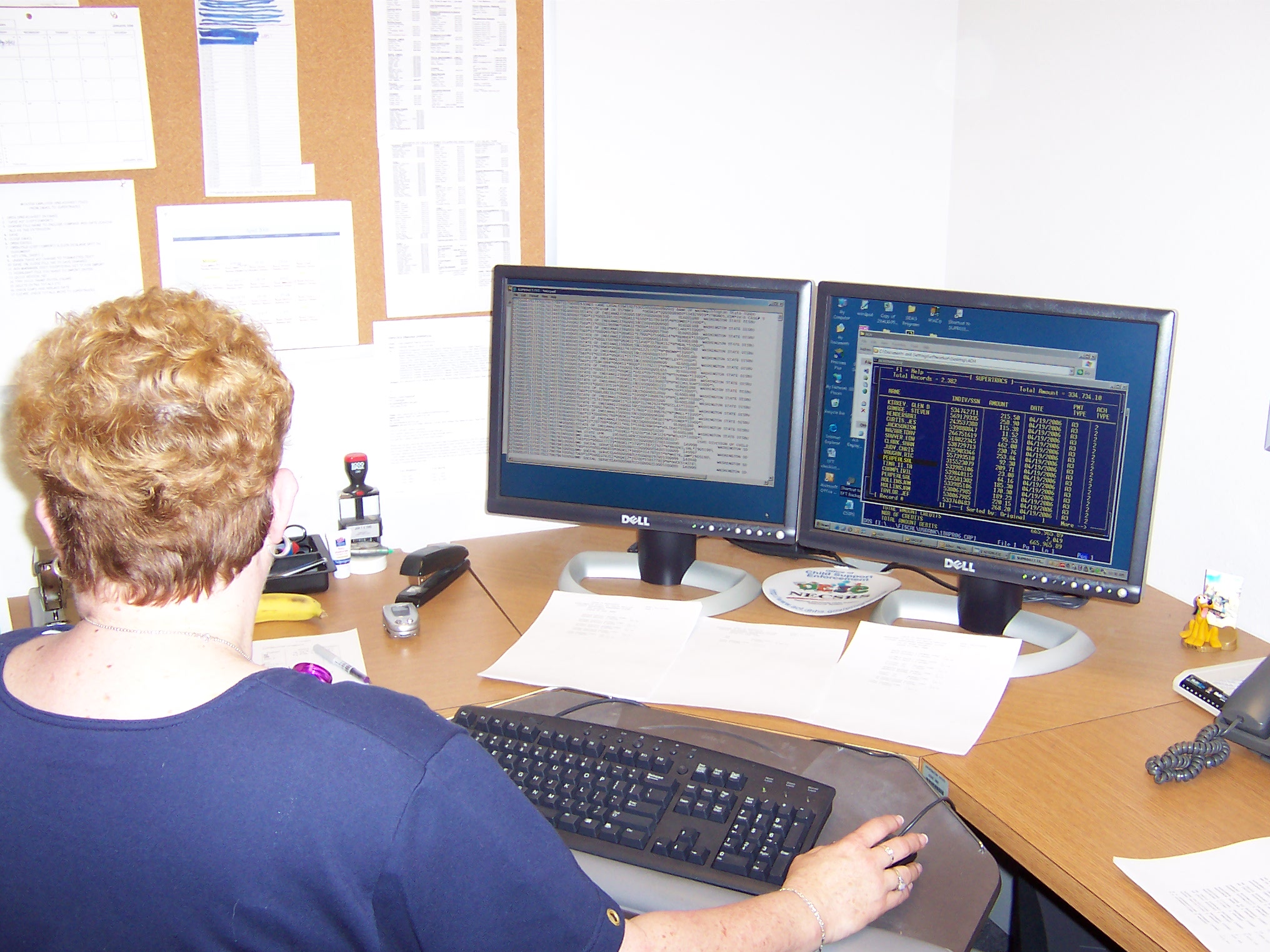 One employee processes the 83% of child support payments electronically
8/25/2020
Copyright 2015, Division of Child Support
48
[Speaker Notes: 85% of employer payments are received electronically]
Payments FAQ
How soon must I send the child support payment that was withheld from an employee’s paycheck?
You must send the payment within 7 working days of paying wages to the employee.
8/25/2020
49
Payments FAQ
Can I charge a processing fee to the employee?
Yes. Employers can charge a setup fee of $10 for the first withholding and $1 for each withholding thereafter.
8/25/2020
50
Payments FAQ
I received a child support withhold from another state. Should I send payments directly to the other state?
Yes.  You must send payments to the state that issued the income withholding order. 
If you are already withholding for this employee for WA, please contact us.
8/25/2020
51
Any Questions?
Electronic Payments
800-468-7422

Other Questions
800-562-0479
DCS-ERT@dshs.wa.gov

www.childsupportonline.wa.gov
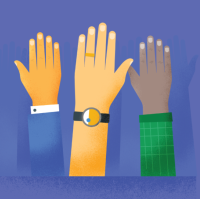 8/25/2020
52
COVID 19 - FAQ
If I layoff employees do I need to tell DCS even if I plan to rehire them?
Yes, if they have an OWI in place, let DCS know
Email:  DCS-ERT@DSHS.WA.GOV
FAX:  360-586-3274
Call:  1-800-562-0479
8/25/2020
53
COVID 19 - FAQ
What do I do when an employee working reduced hours asks me to stop withholding because DCS is getting their unemployment?
Keep withholding and ask your employee to contact DCS	
DCS may release one of the actions
Provide the employee your contact information
Remember the 50% limit
8/25/2020
54
[Speaker Notes: - We handle this situation the same as when someone gets a second job.]
COVID 19 - FAQ
When a laid off employee starts working again, do I need to report them as a New Hire or can I just start withholding again?
Yes, you can start withholding
If you rehire them within 60 days, then you do not need to report them as a new hire
Refer the employee to DCS if they have any questions
8/25/2020
55
Support from the Federal OCSE
Free Online Options
Electronic Withholding Orders
Online Termination Reporting
Bonus and Lump Sum Reporting

More information
Visit: https://www.acf.hhs.gov/css/employers
E-mail the Federal Employer Services Team at employerportal@acf.hhs.gov for demonstration
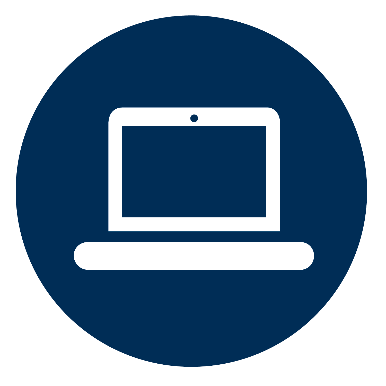 8/25/2020
56
[Speaker Notes: e-IWO allows employers to receive and respond to income withholding orders electronically.]
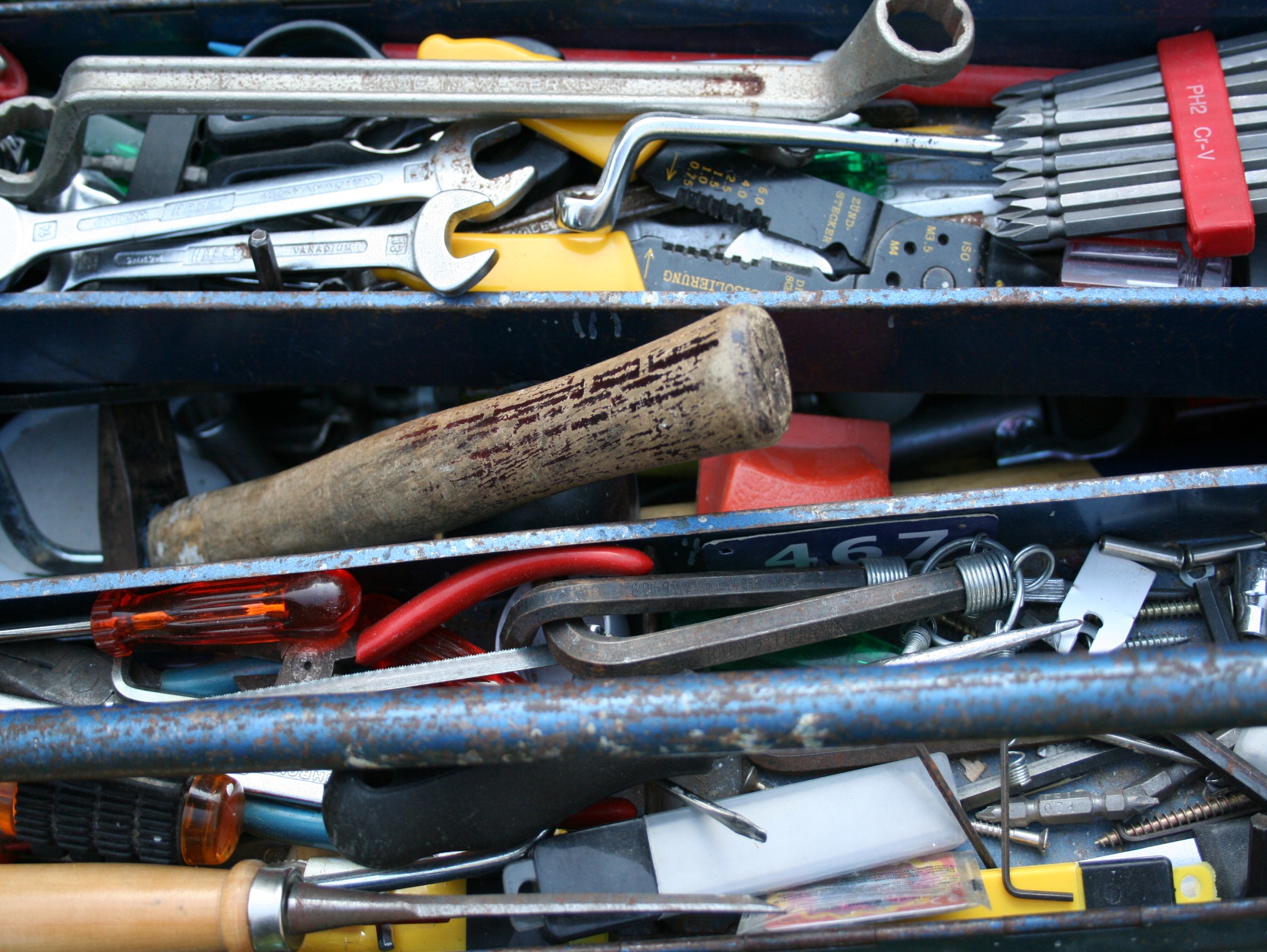 Other Resources for Employers

Guide to Doing Business in Washington
www.business.wa.gov
www.bizguide.wa.gov

DCS Employer Info, Webinars & Workshops
www.childsupportonline.wa.gov
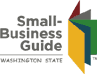 8/25/2020
Copyright 2010, DSHS Division of Child Support
57
8/25/2020
Copyright 2015, Division of Child Support
57
Employer Relations Team
We are here to help
1-800-562-0479
DCS-ERT@dshs.wa.gov

EFT Payments:  800-468-7422

www.childsupportonline.wa.gov
www.newhire.wa.gov
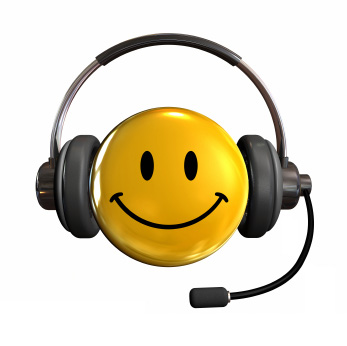 8/25/2020
58
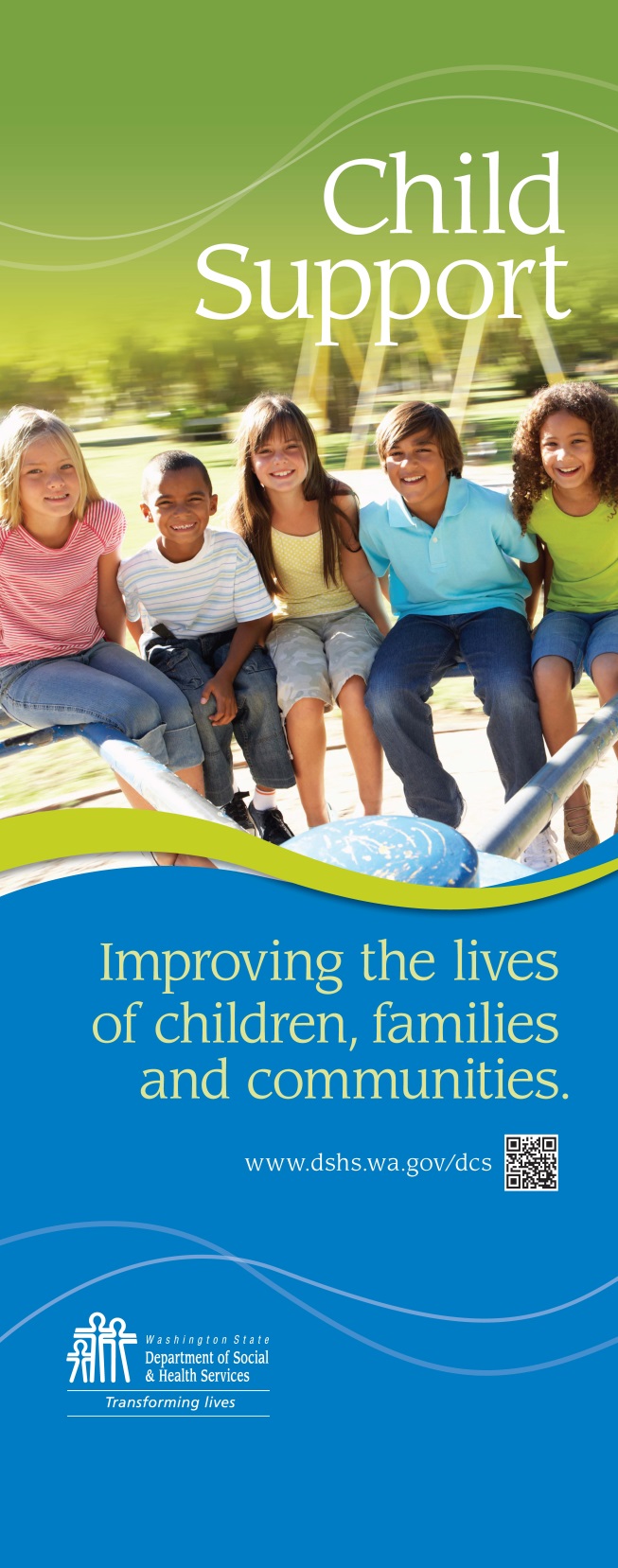 Division of Child Support
Thank You For Attending
800-562-0479 (DCS Employer Relations)
www.childsupportonline.wa.gov
DCS-ERT@dshs.wa.gov